SEMINÁRIO 5 - MENTORIA Propriedade e empoderamento na juventude
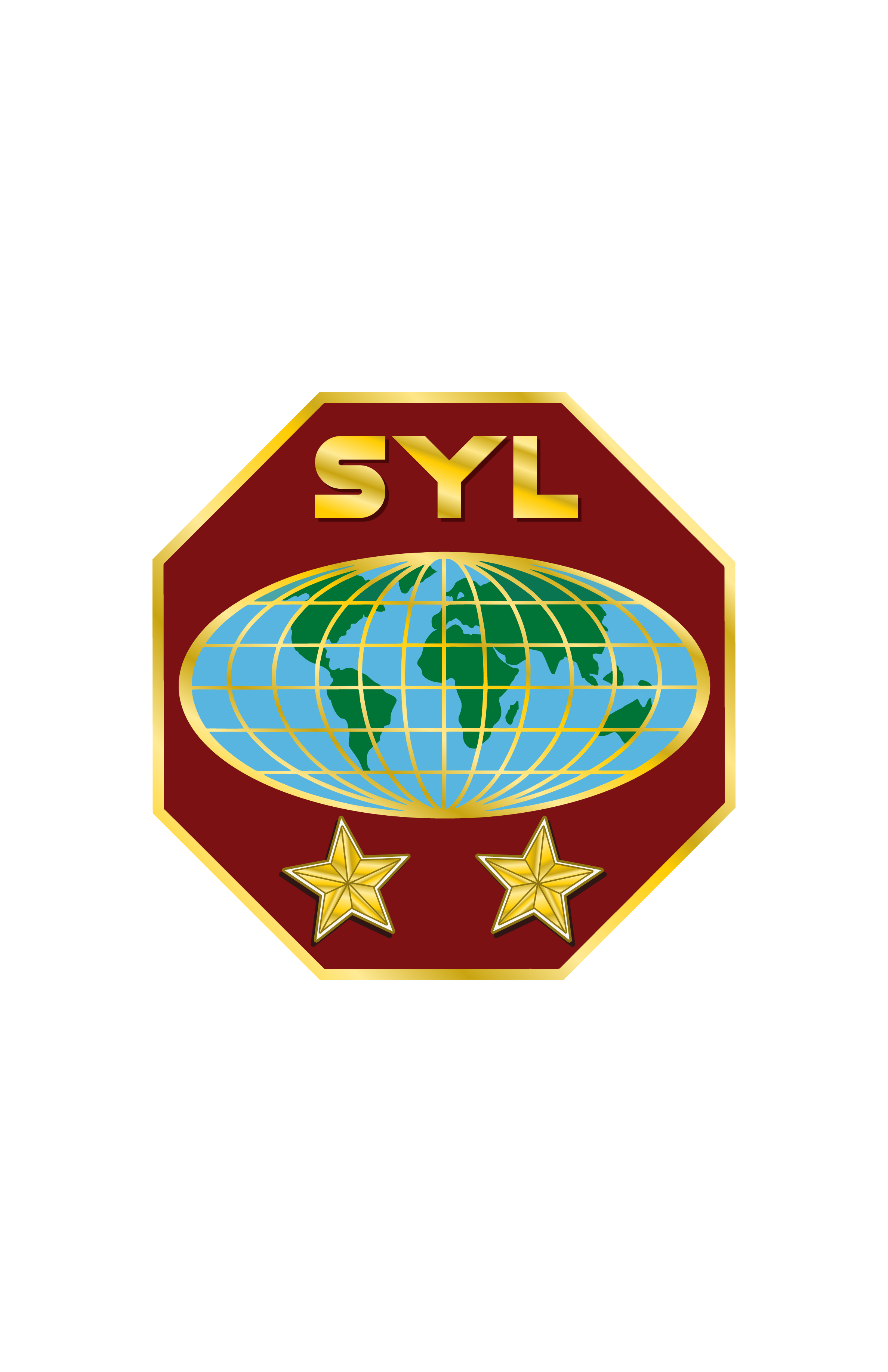 1. INTRODUÇÃO
Contraste na igreja:
Pouco espaço para os jovens na vida da igreja
No entanto, os jovens são a maioria dos membros – 60 a 90% dos membros 
Resultado: 
Os jovens estão cada vez menos interessados ​​nas atividades da igreja.
Há uma perda de compromisso
Há uma perda de membros jovens
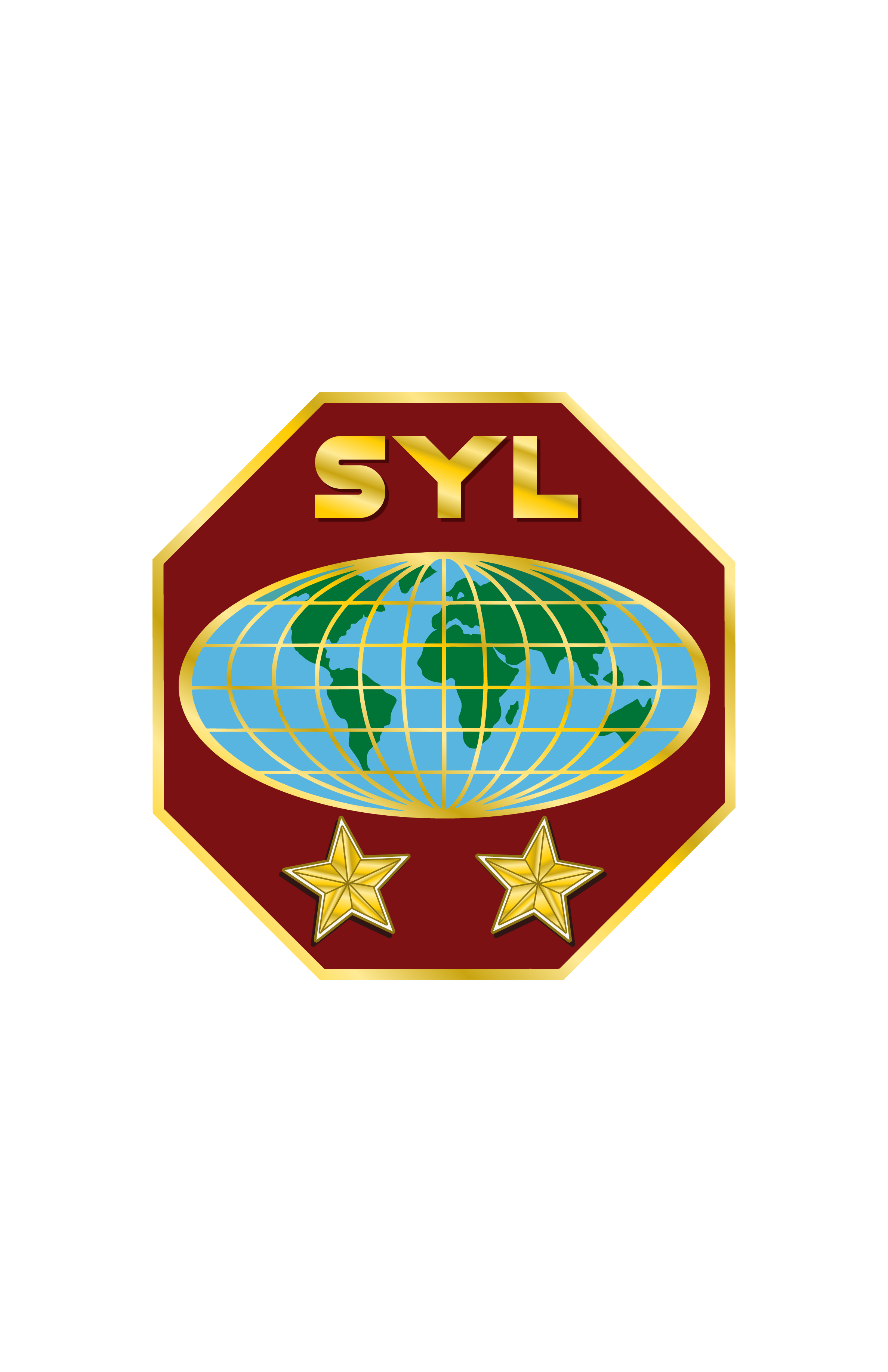 2. . OS OBJETIVOS DO SEMINÁRIO
Compreender a necessidade de “passe-o” aos jovens de todos os setores da Igreja.
Conheça as bases bíblicas de envolver os jovens no desenvolvimento da igreja
Conheça os passos a seguir no processo de utilização dos jovens para melhores resultados.
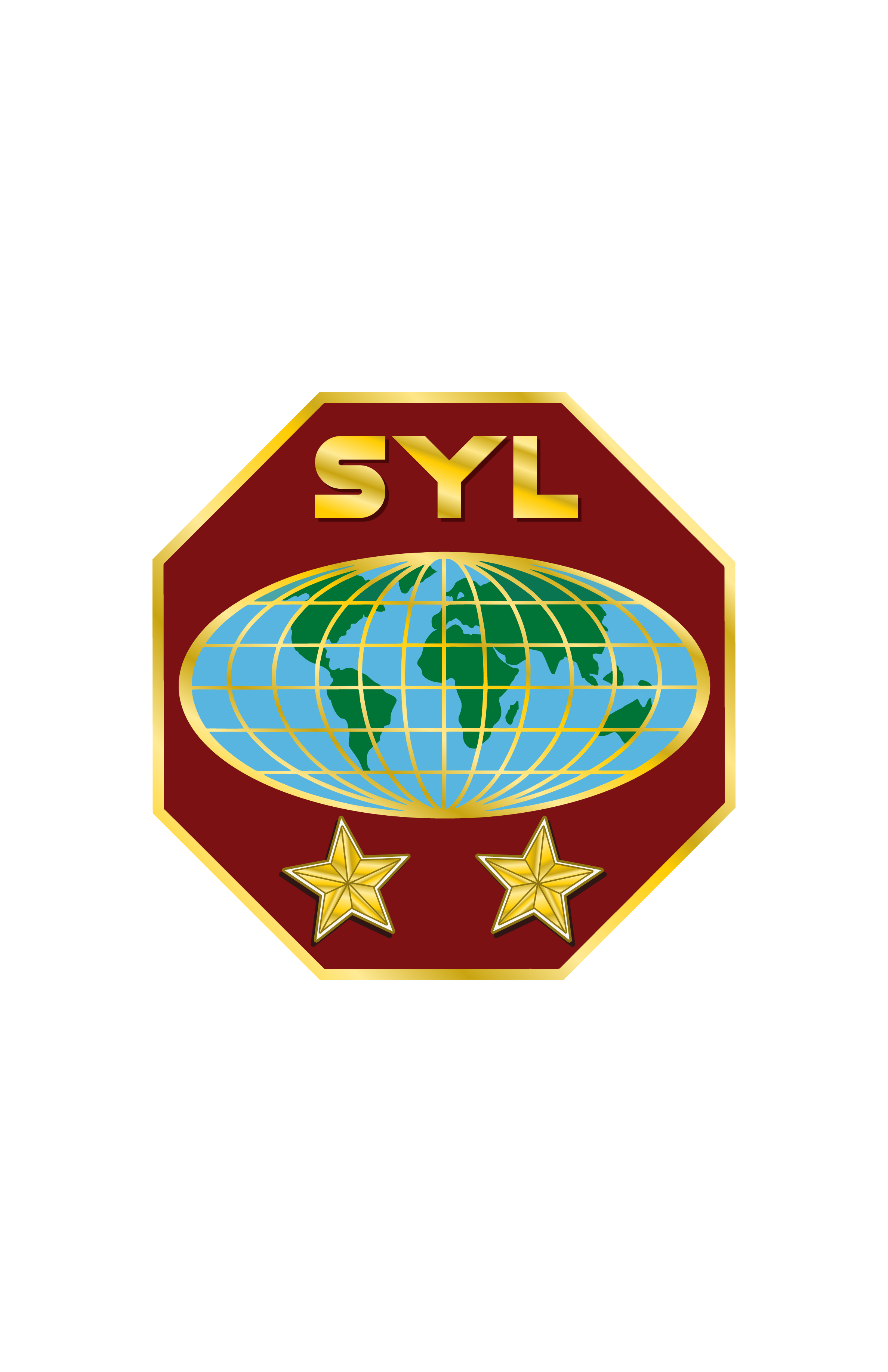 3. O QUE A BÍBLIA DIZ?
A necessidade de capacitar os jovens e dar-lhes responsabilidades
“Sejam nossos filhos em sua juventude como plantas crescidas, e nossas filhas como colunas de esquina, feitas como para um palácio” (Sl 144:12).
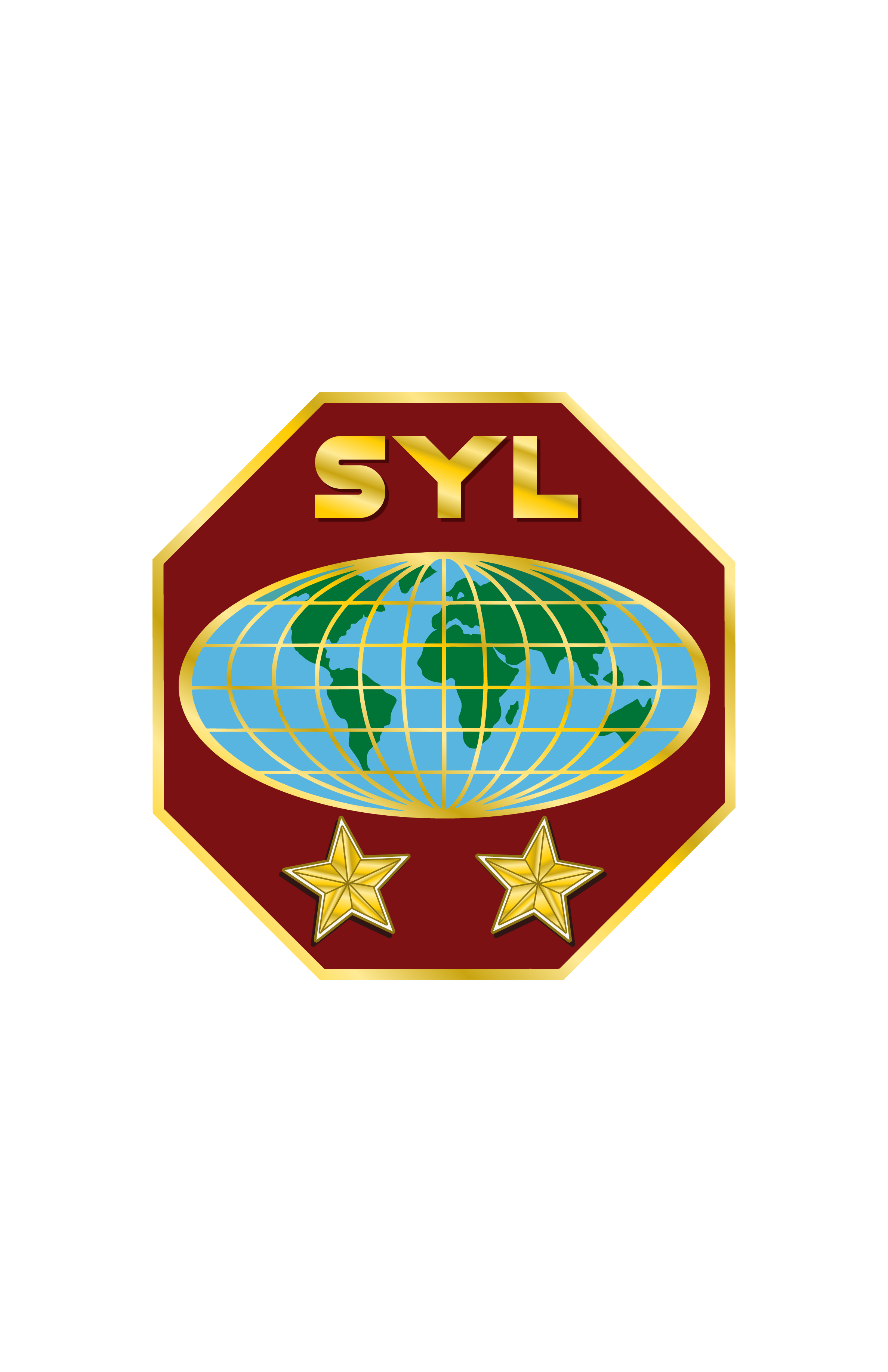 “A força é a glória dos jovens” (Provérbios 20:29).
3. O QUE A BÍBLIA DIZ? (cont)
Jovens na Bíblia  : 
Igual aos Anciãos
Adulto no reino espiritual de 12 a 13
Sacerdócio pronto aos 30.
“Trate os jovens como irmãos, as mulheres mais velhas como mães e as mulheres mais jovens como irmãs, com absoluta pureza.”
(1 Timóteo 5.1-2)
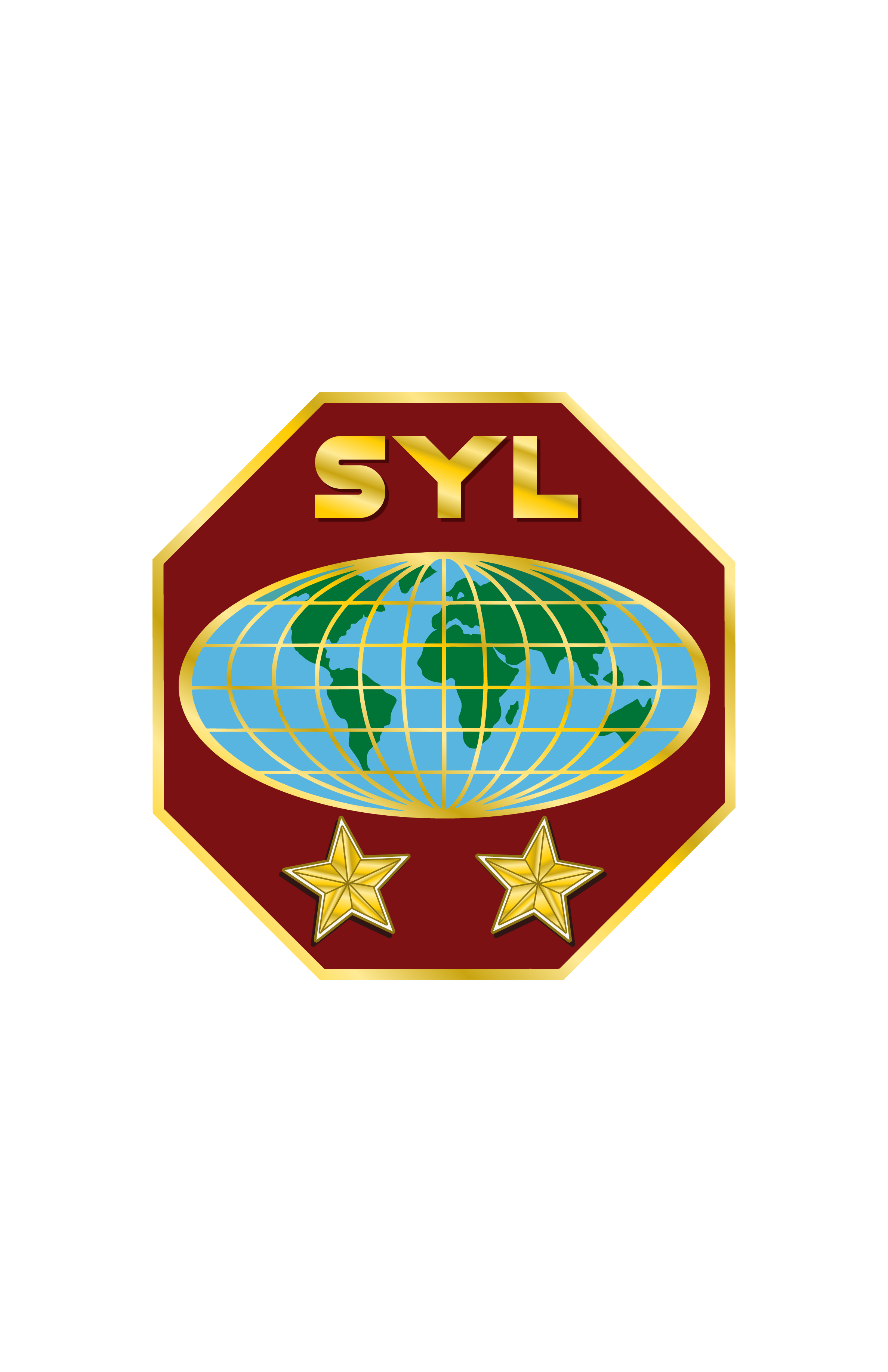 3. O QUE A BÍBLIA DIZ? (cont)
O potencial espiritual dos jovens
“Eu vos escrevi, jovens, porque sois fortes, e a palavra de Deus habita em vós, e vencestes o mal” (1 João 2:14).
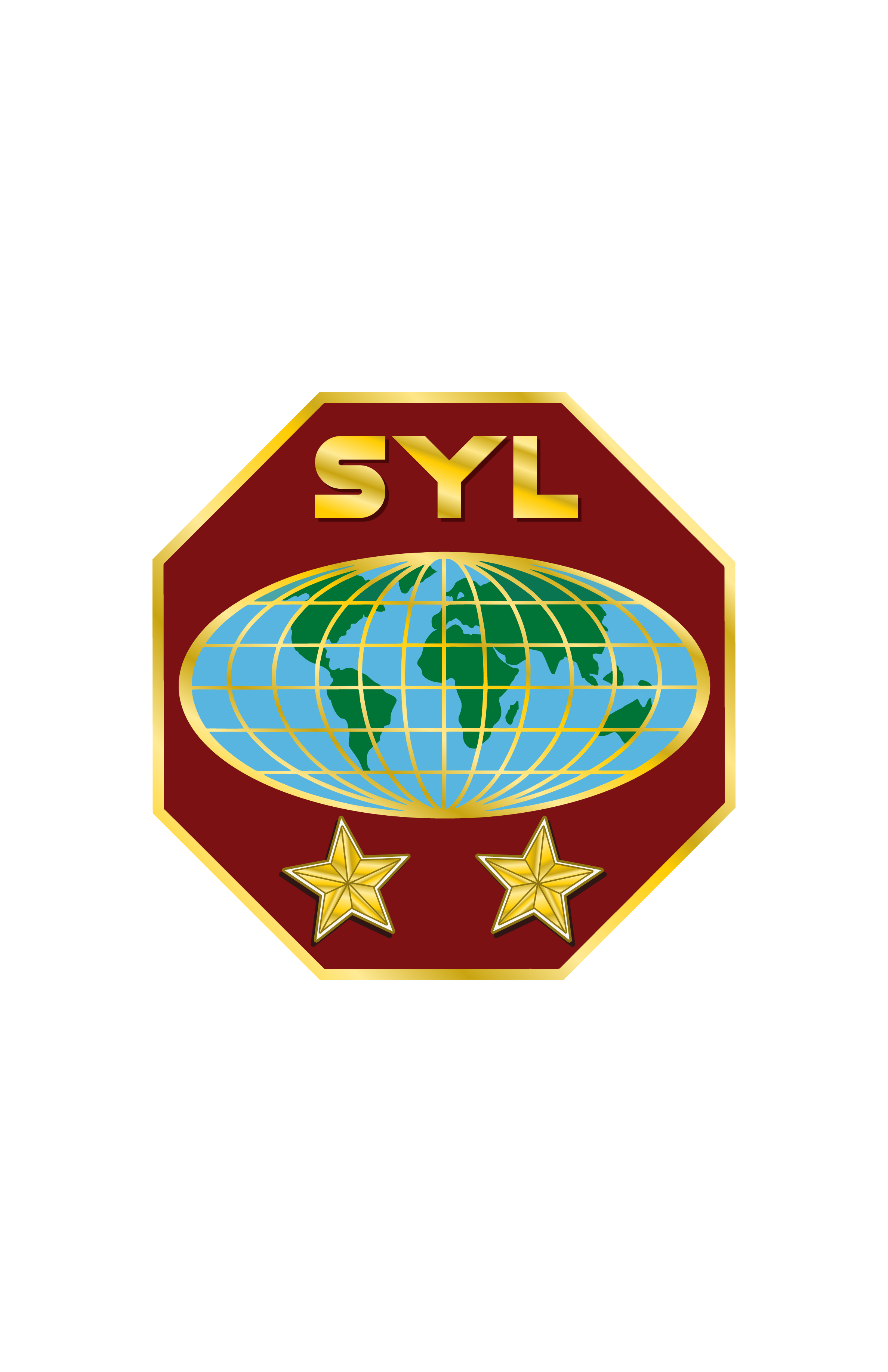 “A força é a glória dos jovens” (Provérbios 20:29).
4. O QUE O ESPÍRITO DE PROFECIA DIZ?
A importância da ênfase dada à juventude
“Não deixe a juventude ser ignorada; que eles participem dos trabalhos e responsabilidades. Deixe-os sentir que fazem parte do ato de ajudar e abençoar os outros” (6T, p.435).
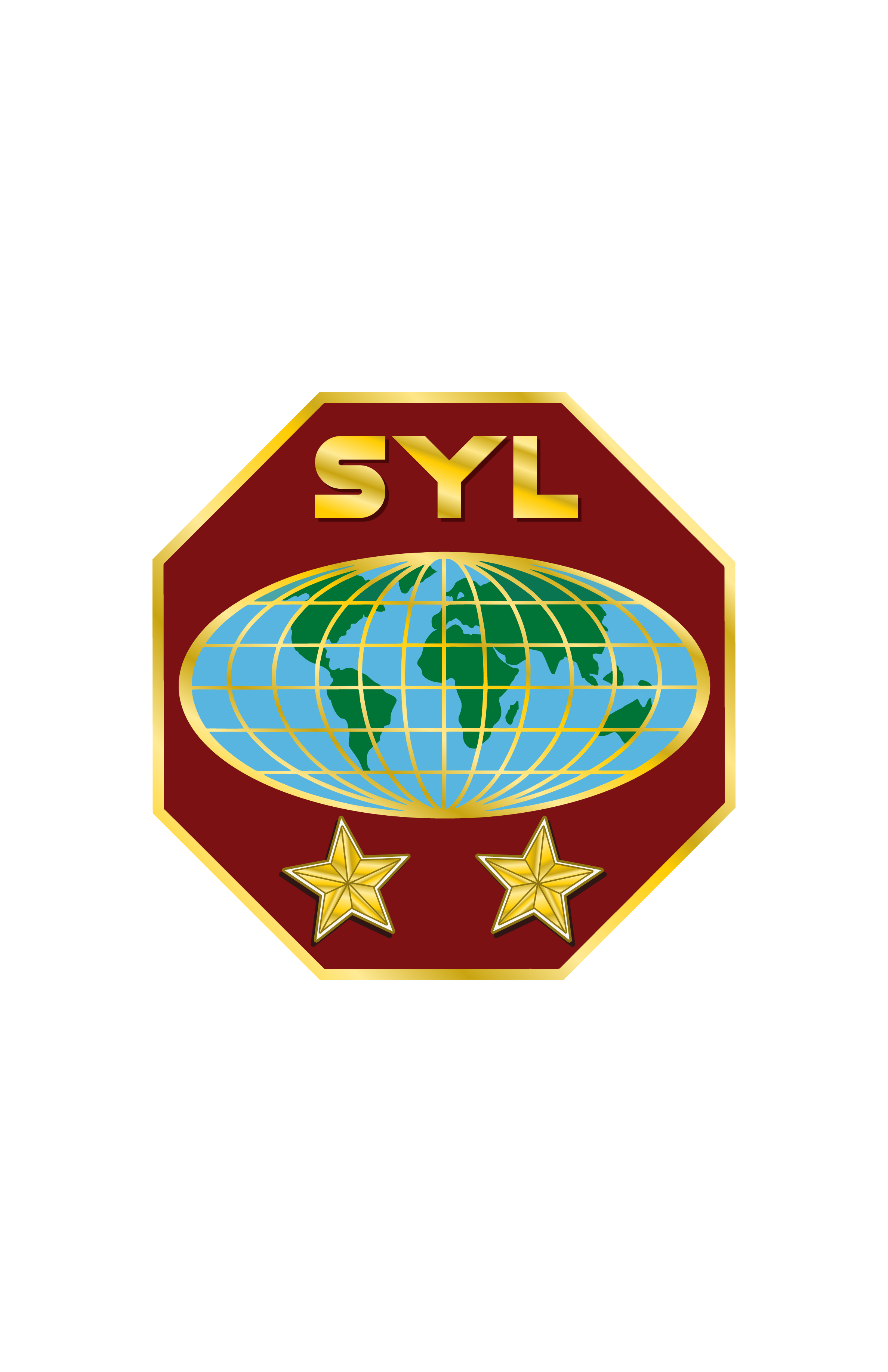 4. O QUE O ESPÍRITO DE PROFECIA DIZ  ? (cont)
Jovens perdidos por nossa negligência:
“Muito se perdeu para a causa de Deus por causa da desatenção aos jovens. Os ministros do evangelho devem ter uma relação feliz com os jovens de suas congregações” (Ministério Pastoral , p.
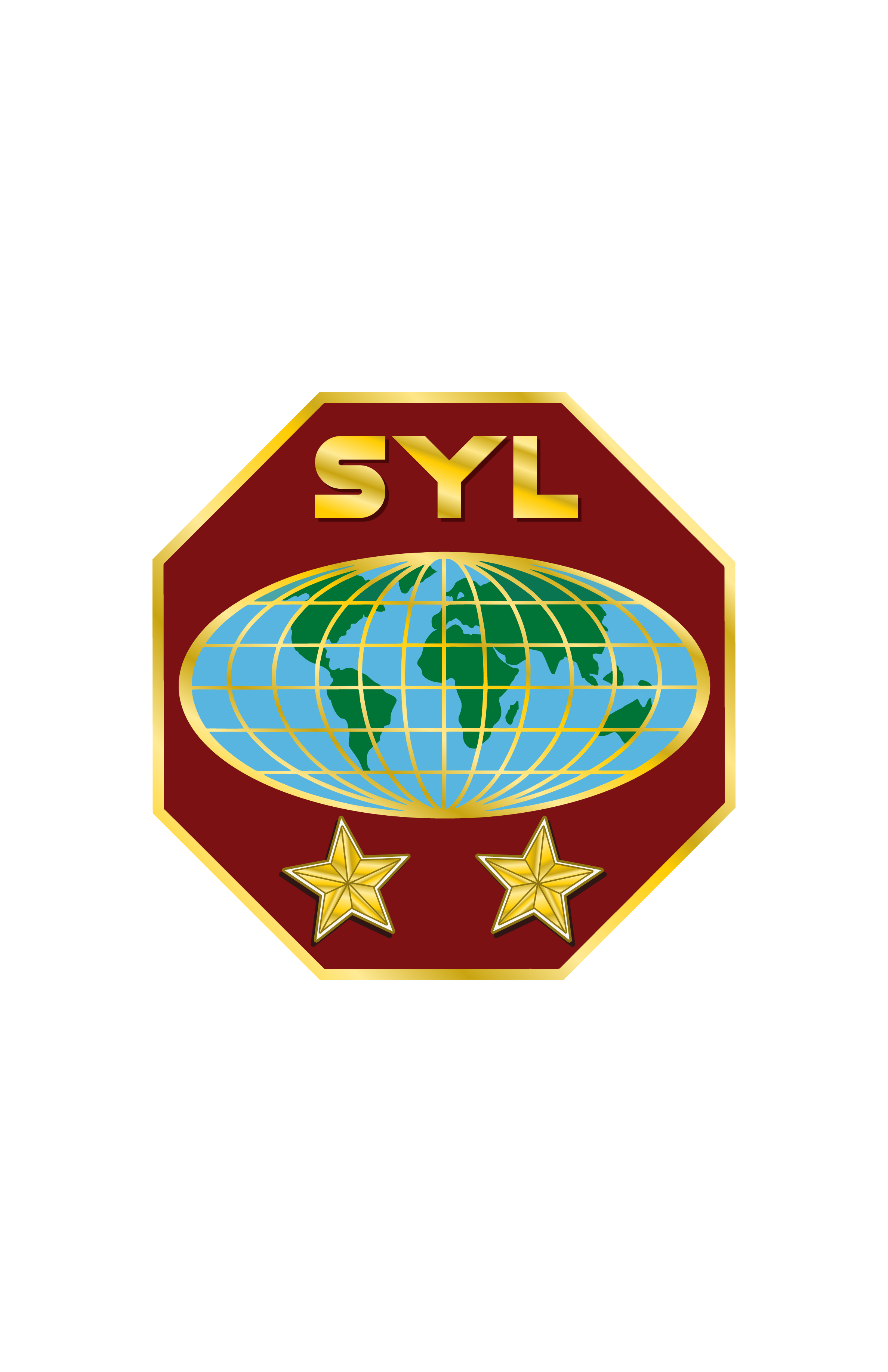 4. O QUE O ESPÍRITO DE PROFECIA DIZ? (cont)
A necessidade de mentores
“Devemos procurar entrar no sentimento dos jovens, simpatizando com eles em suas alegrias e tristezas, seus conflitos e vitórias. Jesus não permaneceu no céu, longe dos aflitos e pecadores; Ele desceu a este mundo para conhecer a fraqueza...” (Obreiros Evangélicos, p. 209).
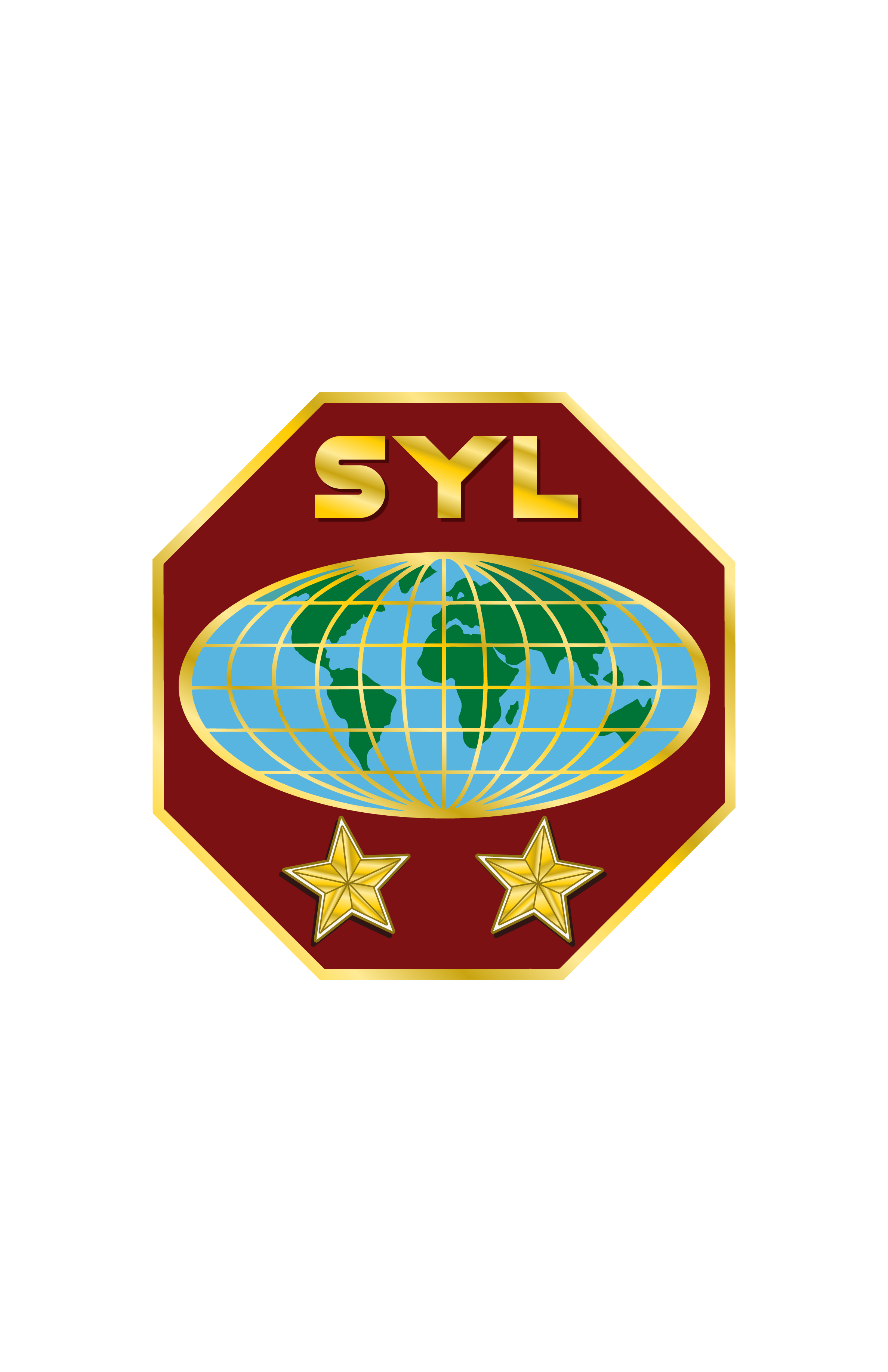 4. O QUE O ESPÍRITO DE PROFECIA DIZ? (cont)
Dando-lhes responsabilidades:
“Deus deseja que os jovens se tornem homens de mente sincera, preparados para a ação em Sua nobre obra e aptos a assumir responsabilidades”.
(Mensagens aos Jovens, p. 21).
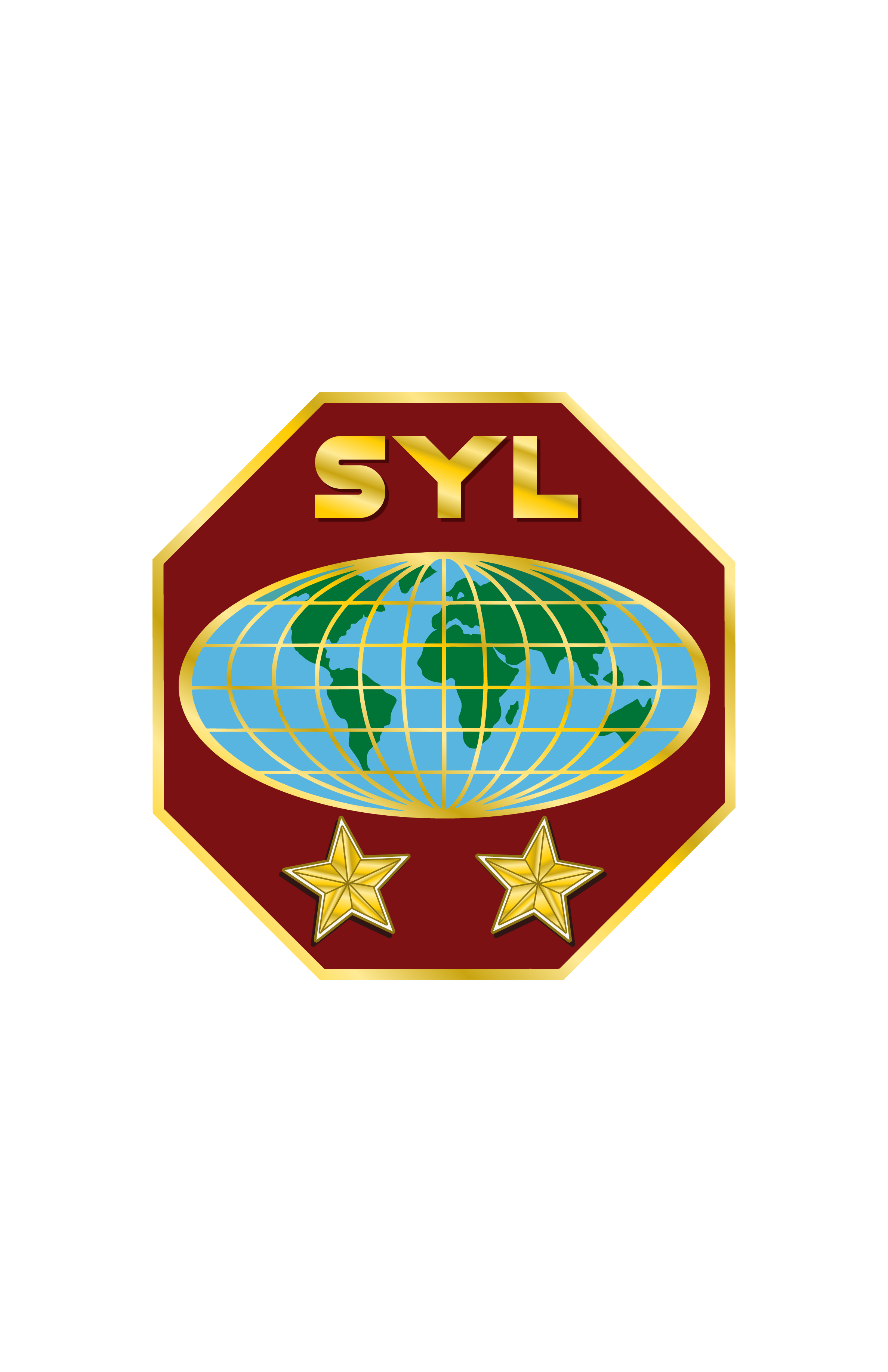 5. EMPODERAMENTO DA JUVENTUDE
Ajude-os a ganhar experiência:
Dando-lhes responsabilidades na igreja
Envolvê-los na vida da igreja
Ajudando-os a crescer em conhecimento
Dando-lhes oportunidades para tomar a iniciativa
Dando-lhes autoridades
Implementando programa com eles e para eles
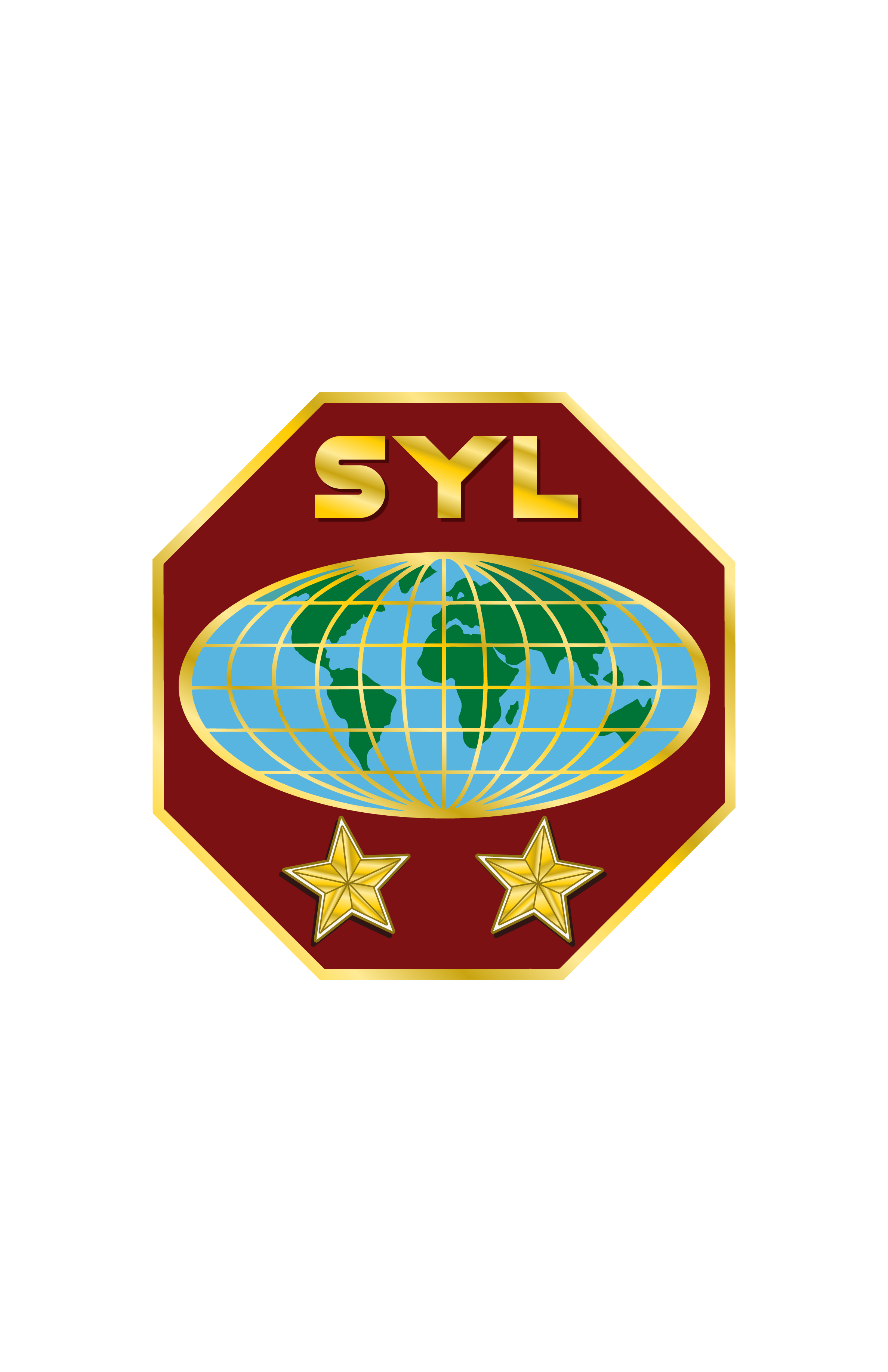 5. EMPODERAMENTO DA JUVENTUDE  (cont)
Dê boas-vindas a eles
"Os jovens fazem parte da igreja hoje, mas todos os líderes de amanhã”. David Wilkerson
Listando para eles. “fora de nossas próprias caixas”
Aprenda com eles.
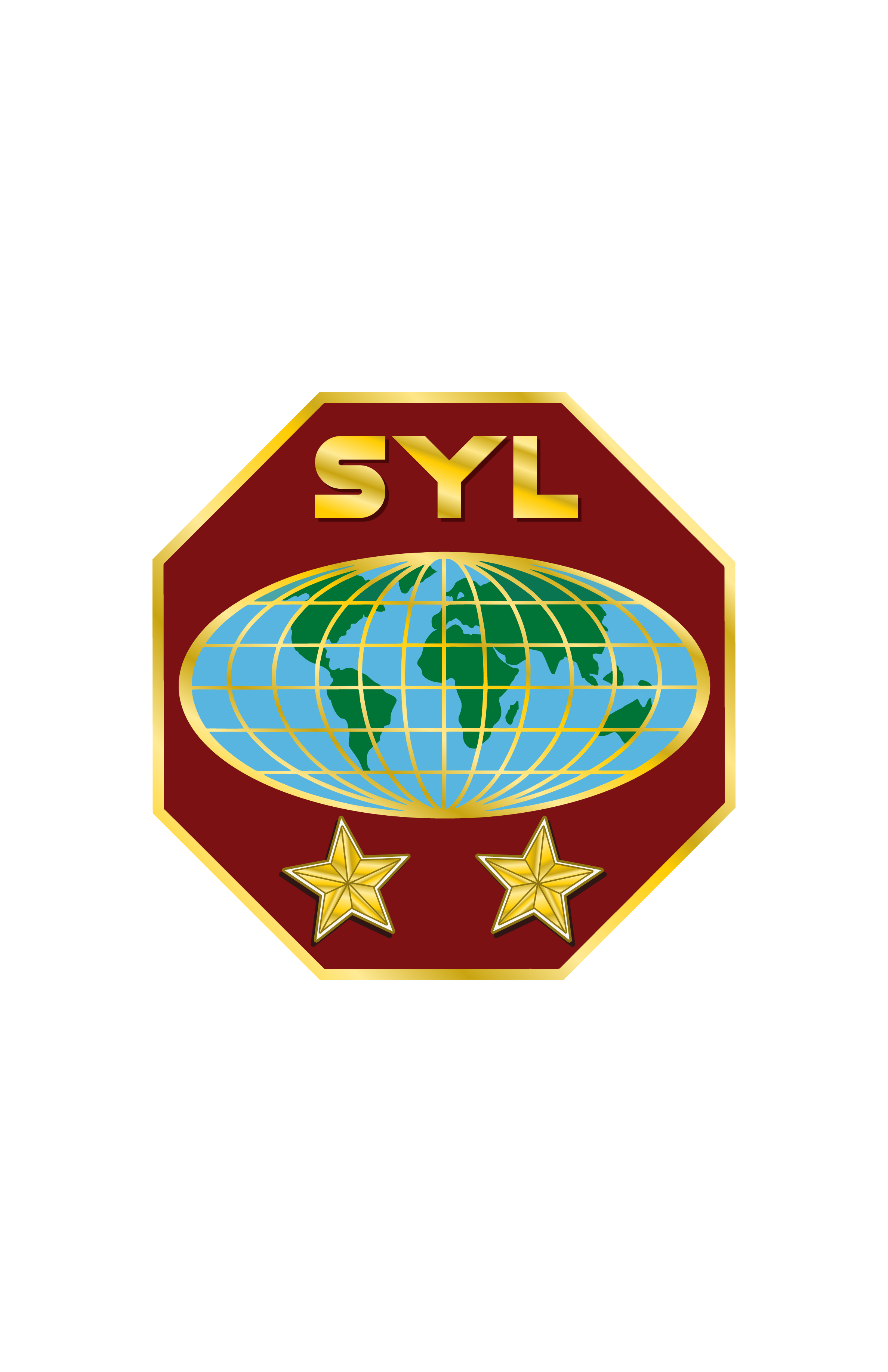 5. EMPODERAMENTO DA JUVENTUDE    (cont)
Mentoria…
O que é Mentoria? 
Mentoring é uma relação intencional que é criada entre uma pessoa menos experiente e uma experiente. A pessoa experiente torna-se assim um modelo de crescimento para a pessoa inexperiente.
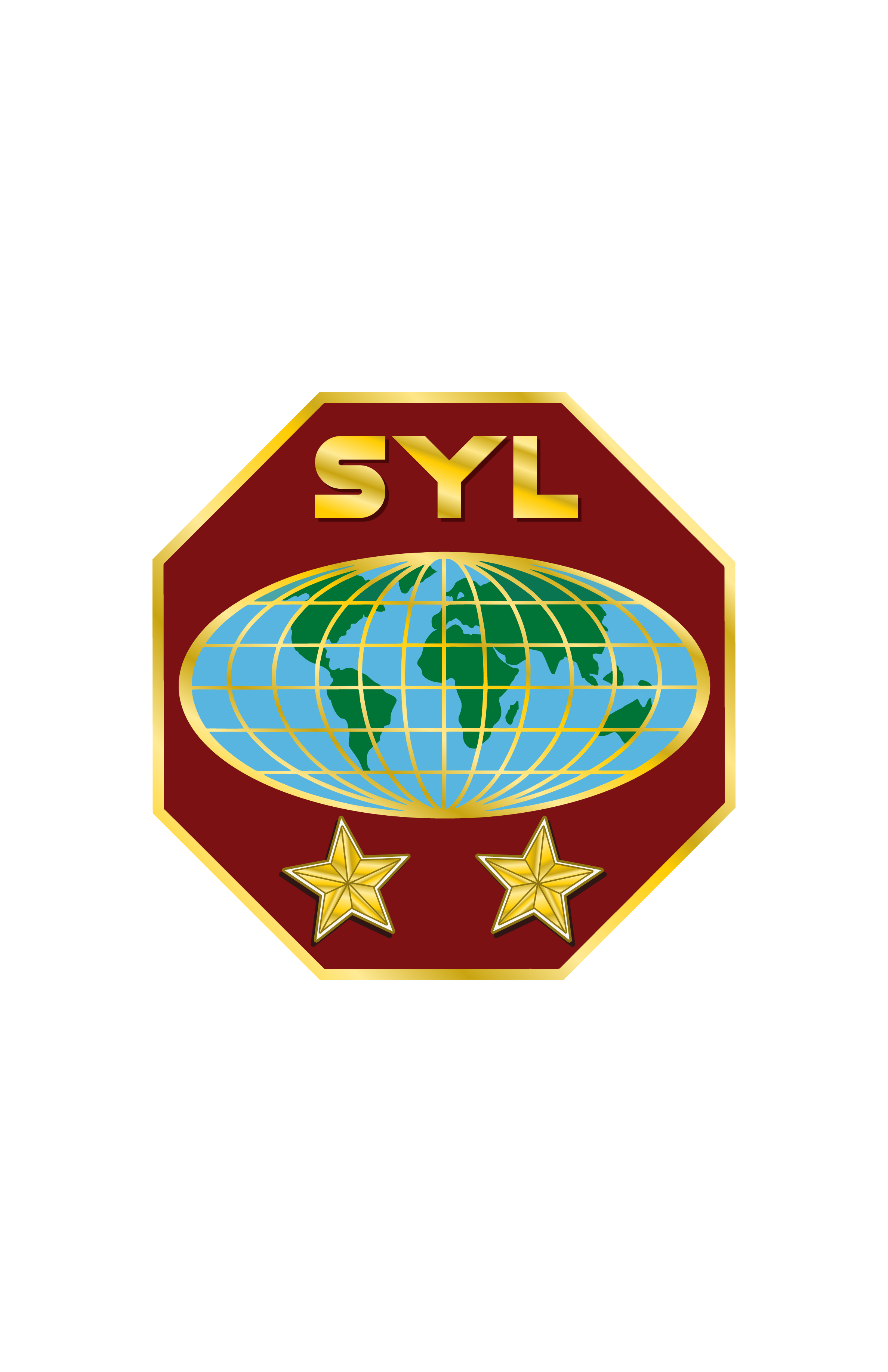 5. EMPODERAMENTO DA JUVENTUDE  (cont)
Mentoria…
Segundo David Clutterbuck : “Um mentor é um indivíduo mais experiente disposto a compartilhar conhecimento com alguém menos experiente em uma relação de confiança mútua” (Enciclopedia de Liderança e Gestão Estratégica , p.1177).
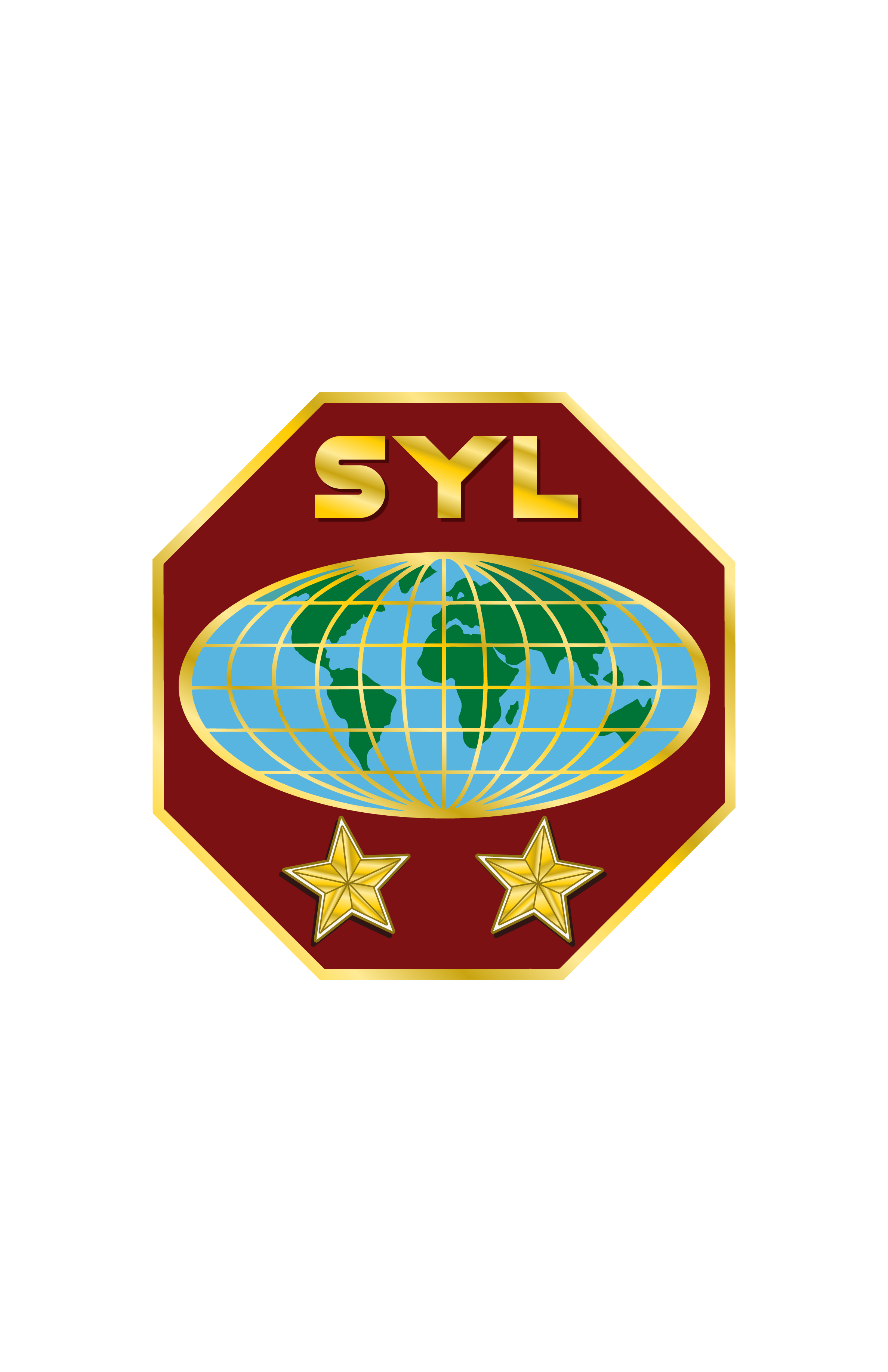 5. EMPODERAMENTO DA JUVENTUDE  (cont)
Orando com eles
Exemplo de vida
Acompanhamento Espiritual
Ajuda no relacionamento saudável
Atividades práticas
Ajuda na escolha do parceiro
Acompanhamento físico
Mentoria
Apoio social
Família nuclear
Família escolar
Família da igreja
Ajude a ter uma vida de compromisso
Ajude-os a “limpar o caminho”
Acompanhamento moral
5. EMPODERAMENTO DA JUVENTUDE  (cont)
Mentoria prática
Director do coro
Jovens Músicos
Director do coro
A serem
Mentores
Professor de unidade
Director da Escola Sabatina
Jovem professor
Mentores
A ser
Líderes jovens
Ancião ou Pastor
Ancião ou Pastor, etc
A ser
Mentores
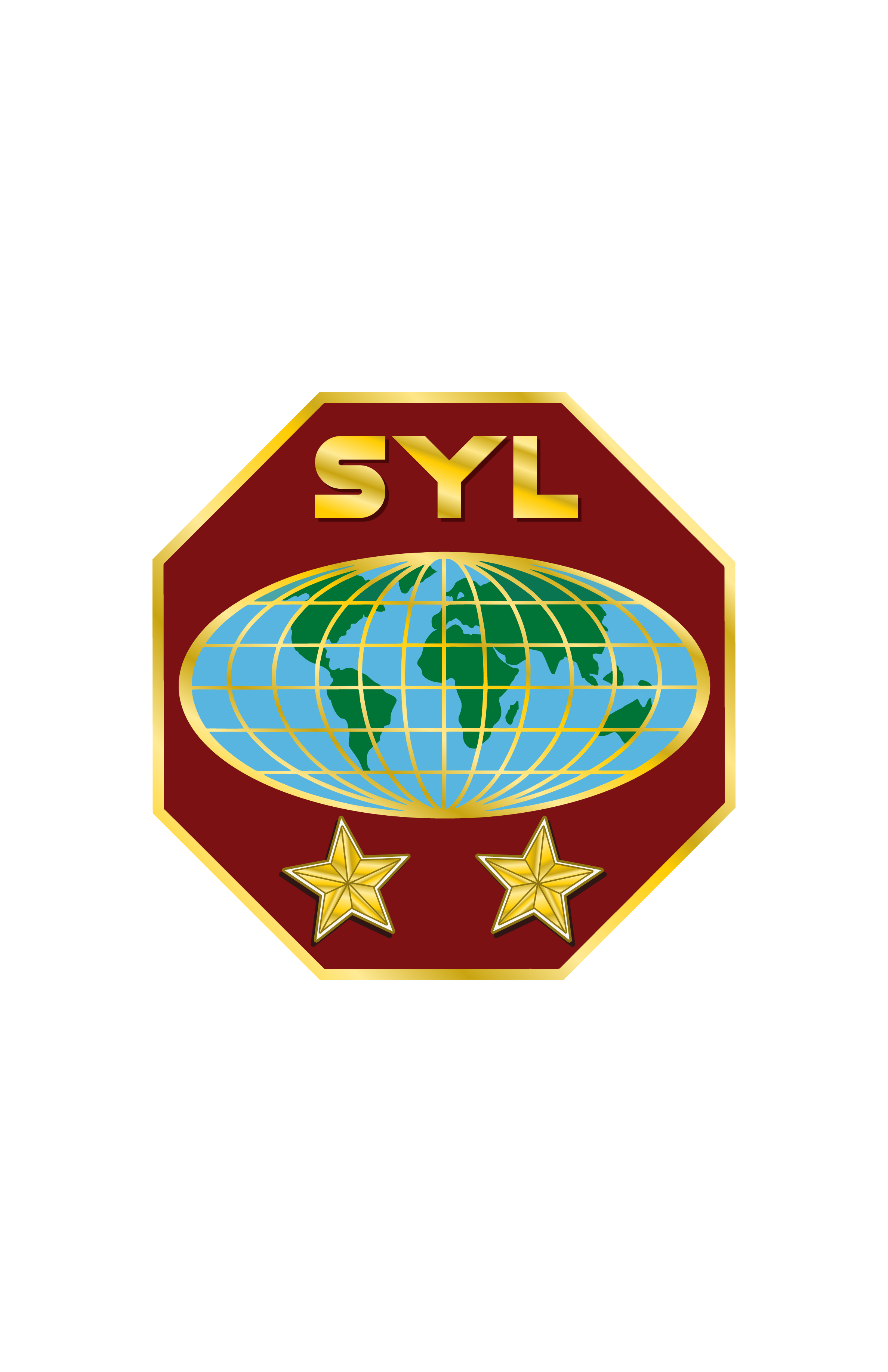 5. EMPODERAMENTO DA JUVENTUDE  (cont)
Experimente os jovens na igreja
Dê-lhes a chave para colocar na máquina da igreja
Permitir que eles conduzam a máquina
Permita-lhes cometer erros e mostre-lhes a coisa certa com amor
Dê-lhes a sensação de pertencer à família da igreja
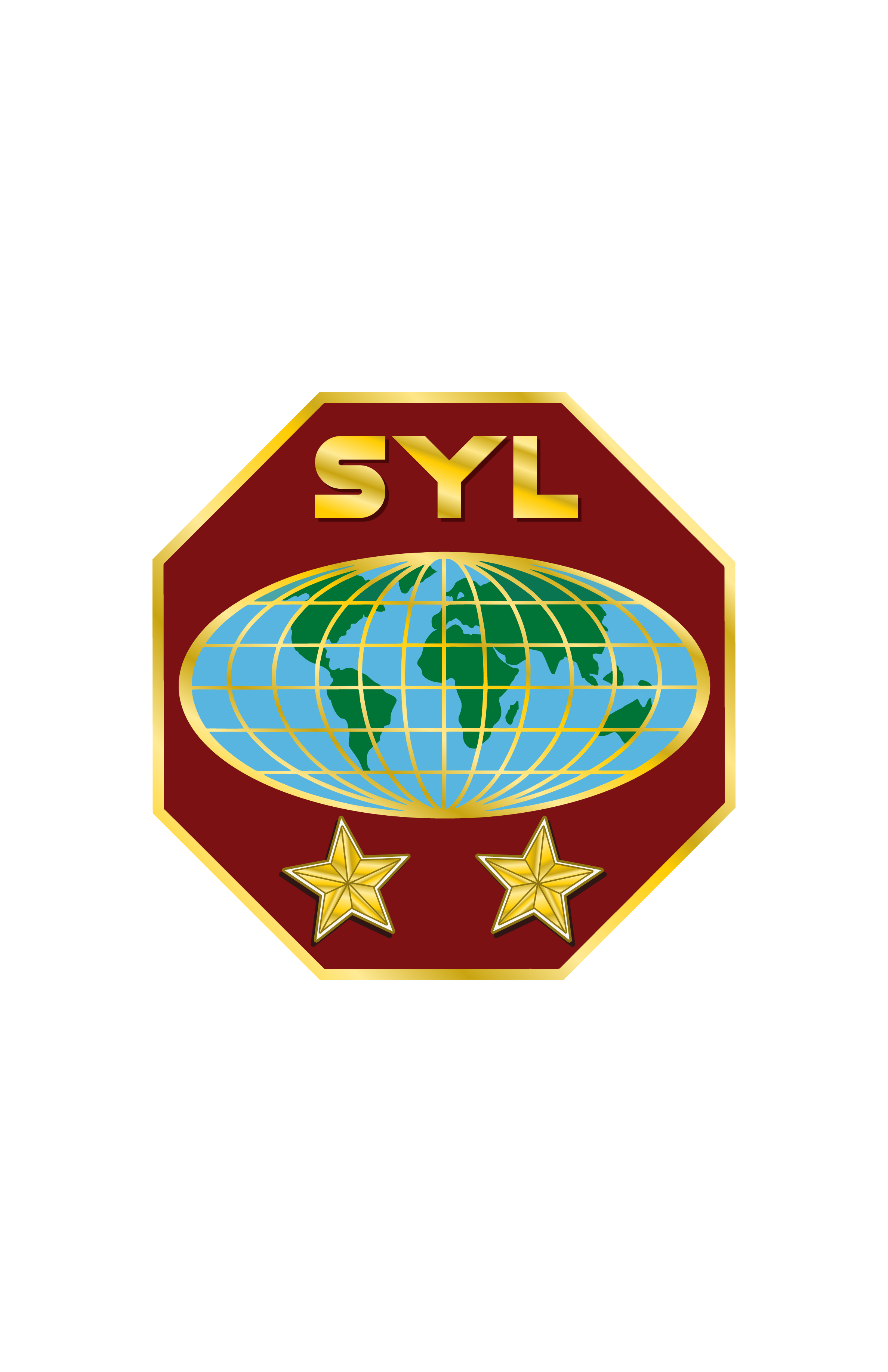 6. O QUE FAZER ?
Tenha uma forte vontade da comunidade para recebê-los.
Ajude a congregação a desenvolver mentores dedicados e treinados.
Convide os jovens a participar de eventos que os fortalecerão espiritualmente, intelectualmente, fisicamente, etc.
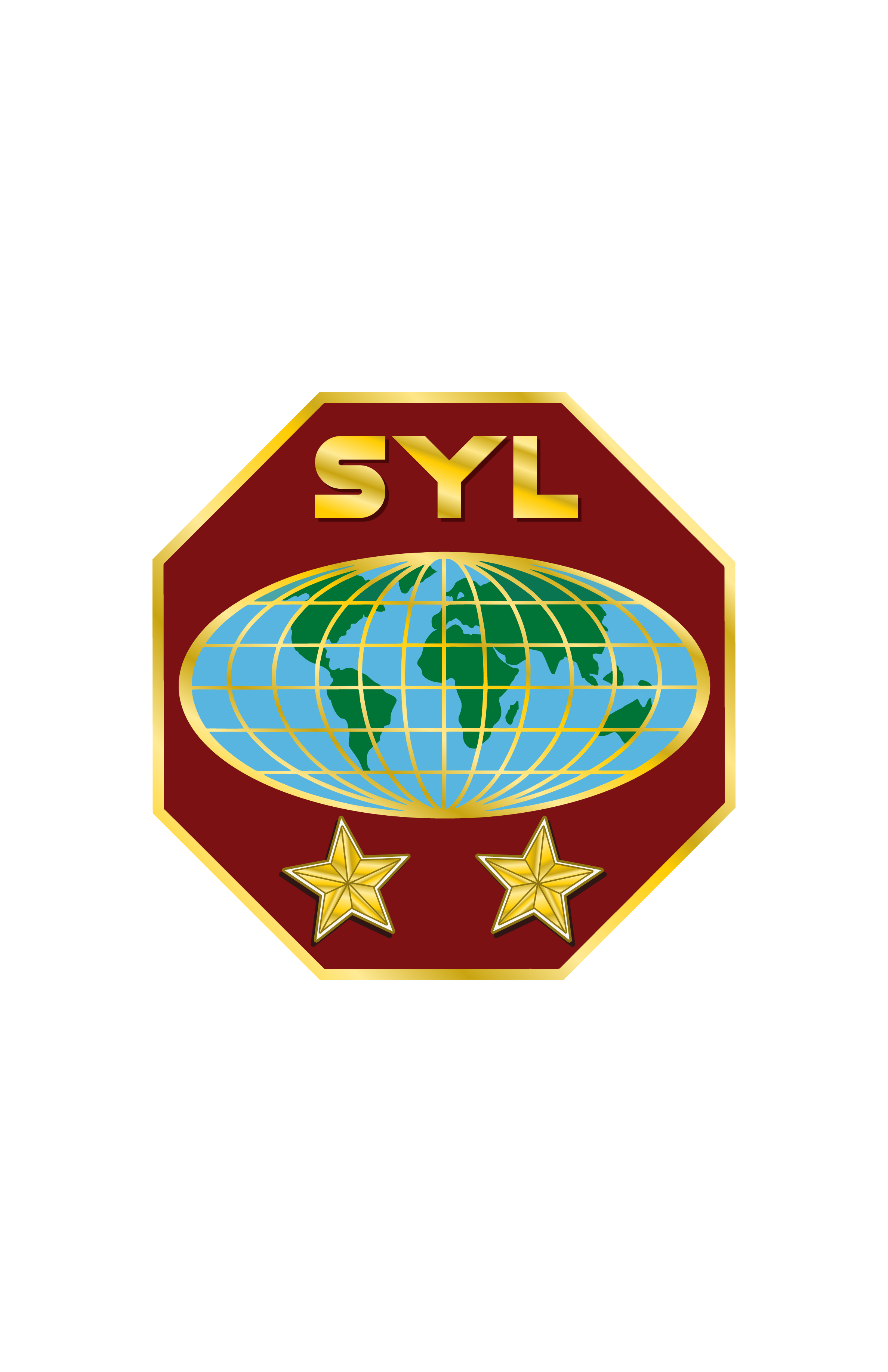 6. O QUE FAZER? (cont)
Incentive e permita que organizem atividades, acampamentos, eventos esportivos, etc.
Dê-lhes oportunidades para liderar os programas da igreja.
Nomear jovens em diversos cargos da igreja e treiná-los para atuar. Eles farão cada vez melhor cada vez que tentarem.
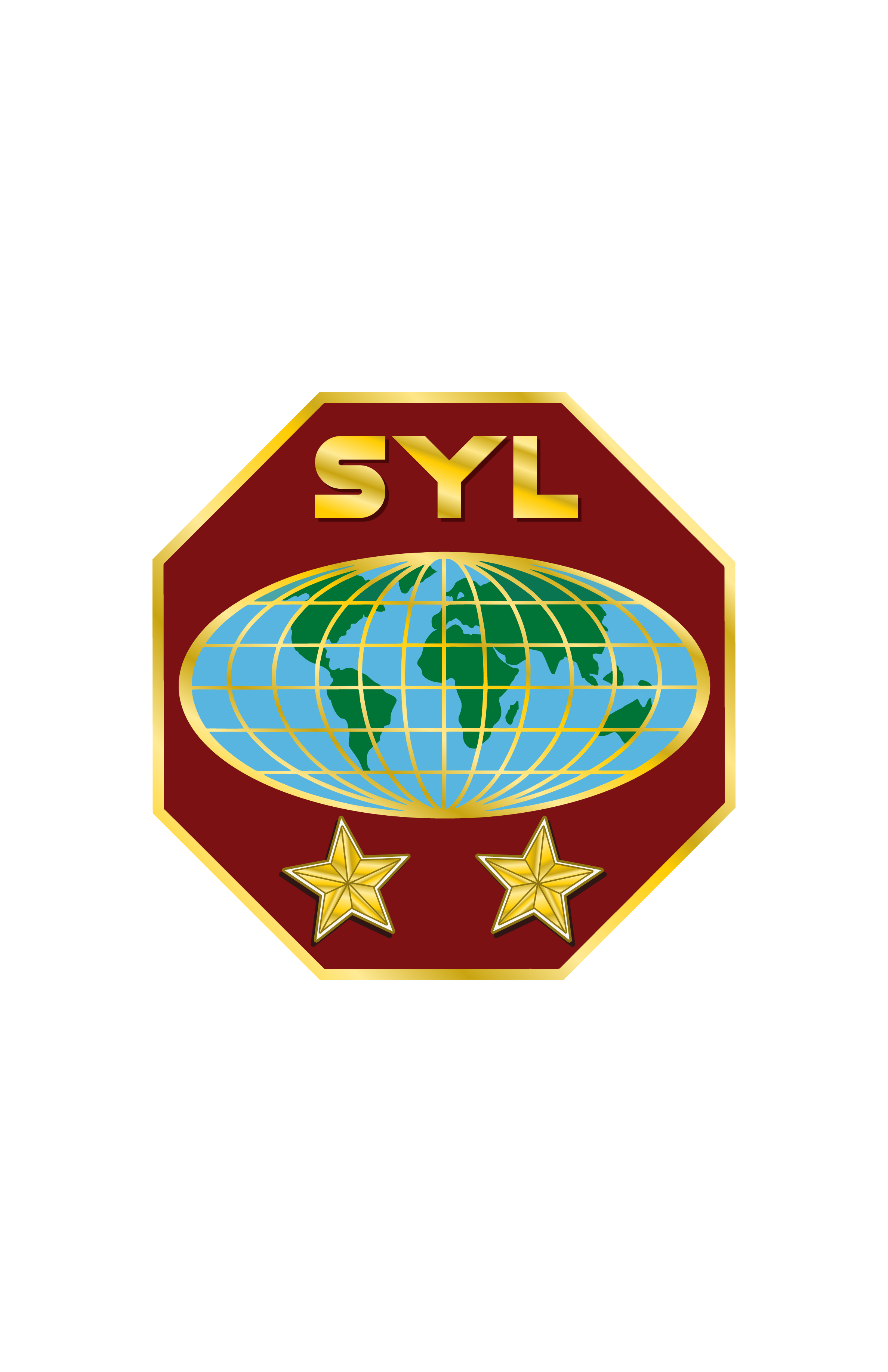 7. ACTIVIDADES
1. Percorra os departamentos de sua igreja e relate quantos jovens são designados em cada área.
2. Relate o envolvimento dos jovens no programa espiritual da igreja durante o trimestre.
3. Organize uma atividade da igreja liderada por jovens para toda a igreja. (Evangelismo, programa do sábado, etc.) Isso deve ser feito pelo menos anualmente.
4. Escolha um jovem e seja seu mentor por um ano e forneça relatórios trimestrais de progresso.
8. CONCLUSÃO
Os jovens têm muita força, energia e ideias e, como geralmente têm tempo, podem se comprometer totalmente (e gratuitamente) com a igreja. Quanto mais cedo o jovem se sentir necessário e importante, mais leal ele se tornará e mais difícil será para ele deixar a igreja.
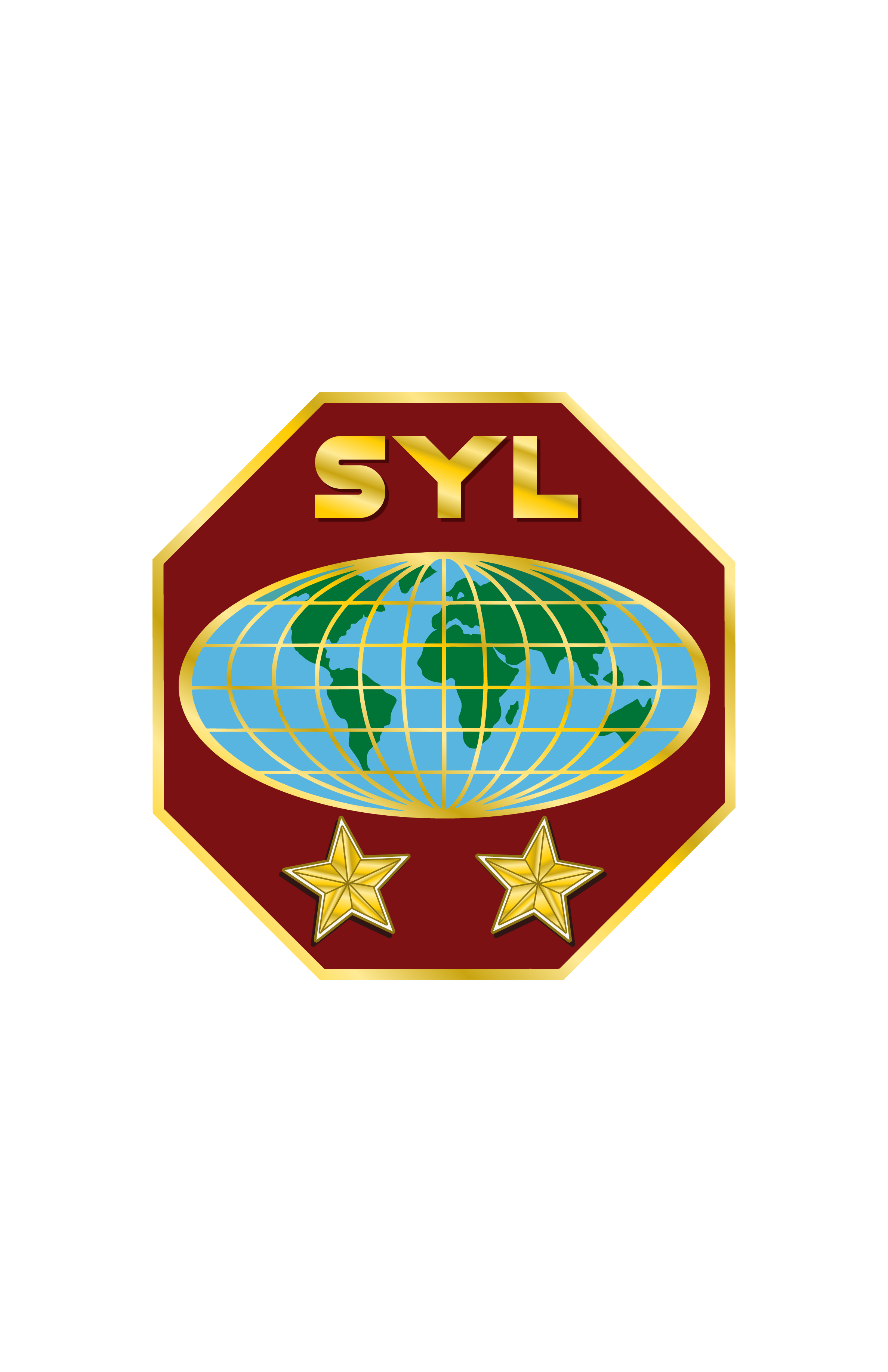